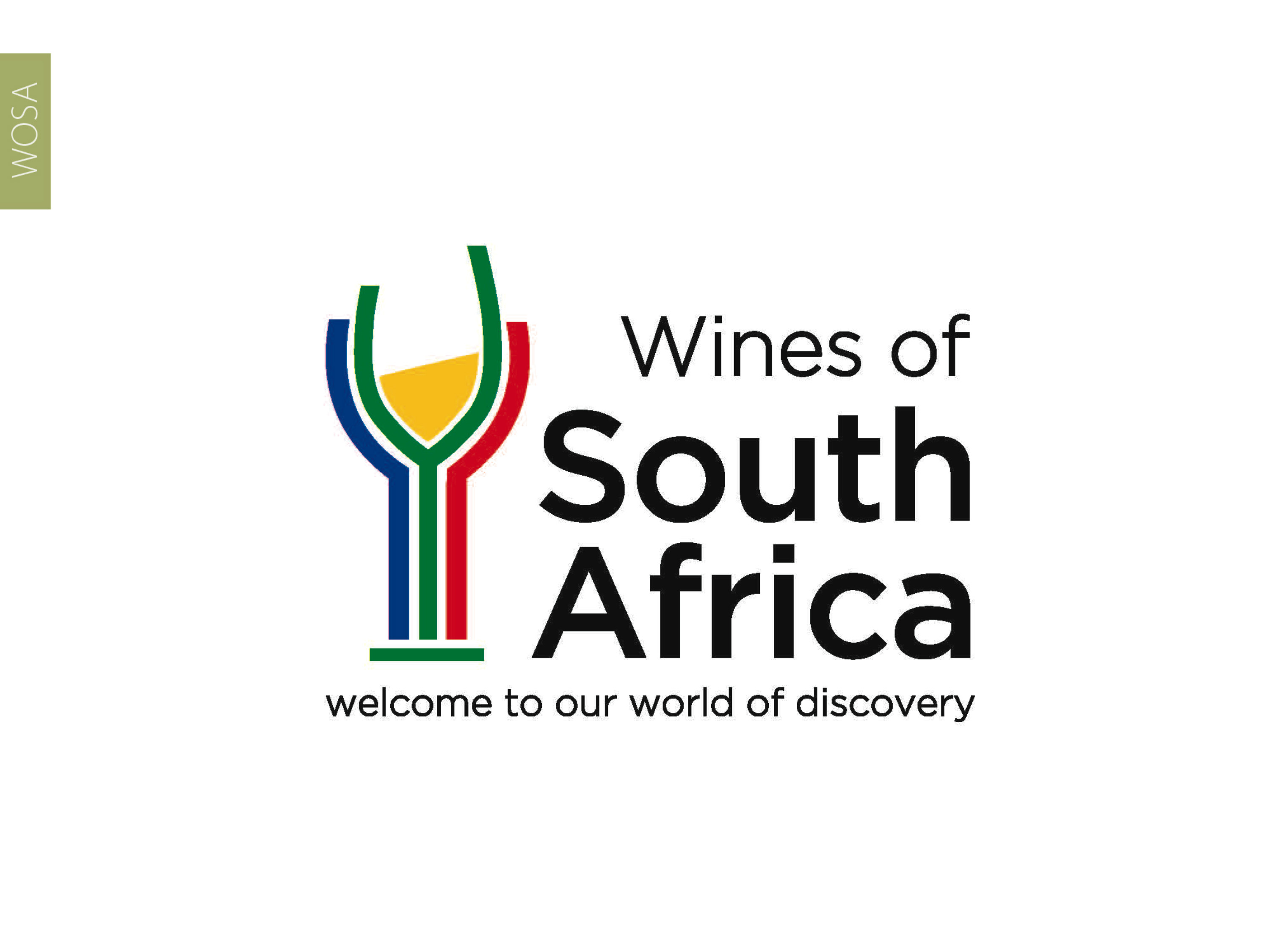 CAPE WINELANDS
WELLINGTON
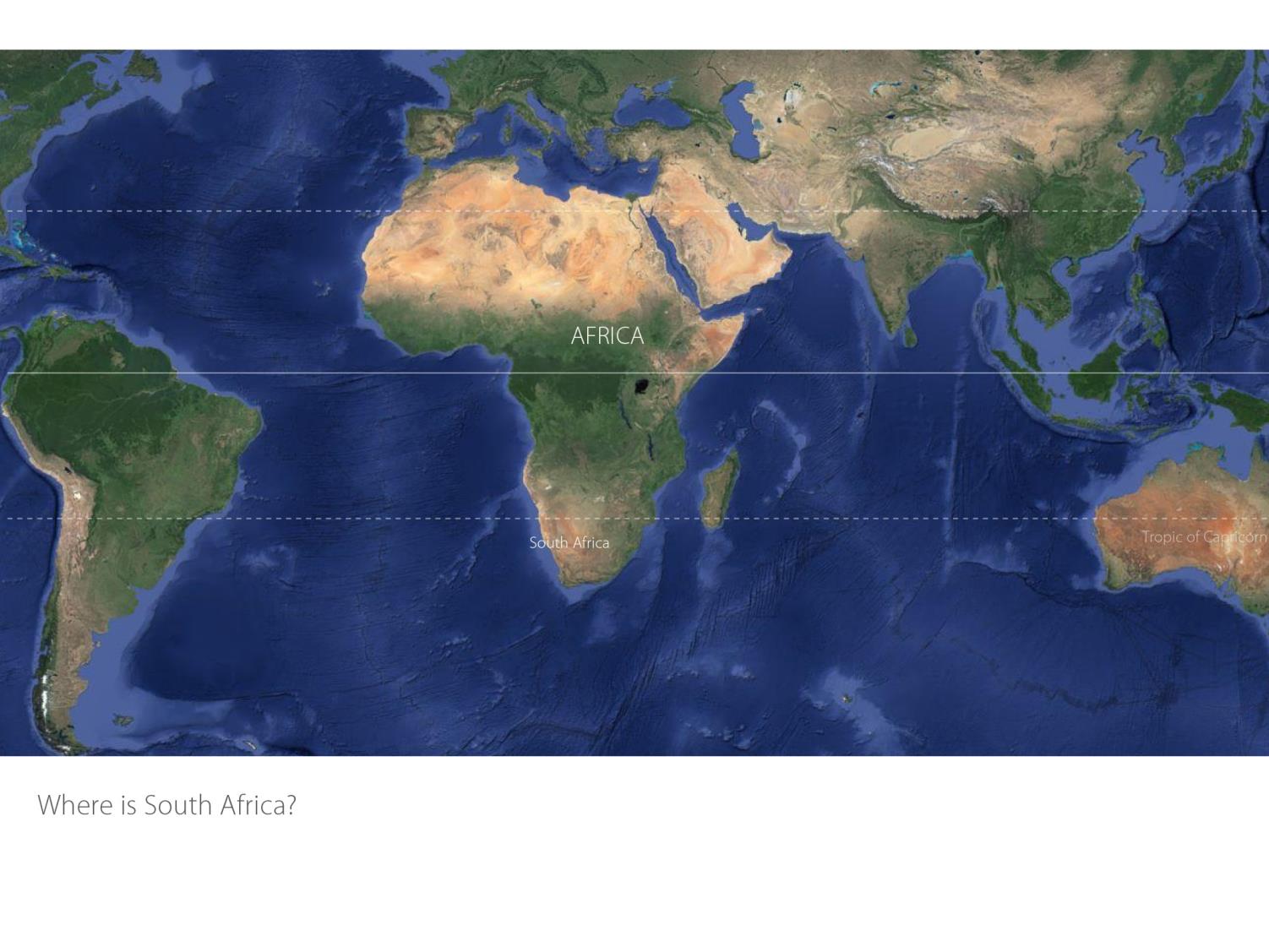 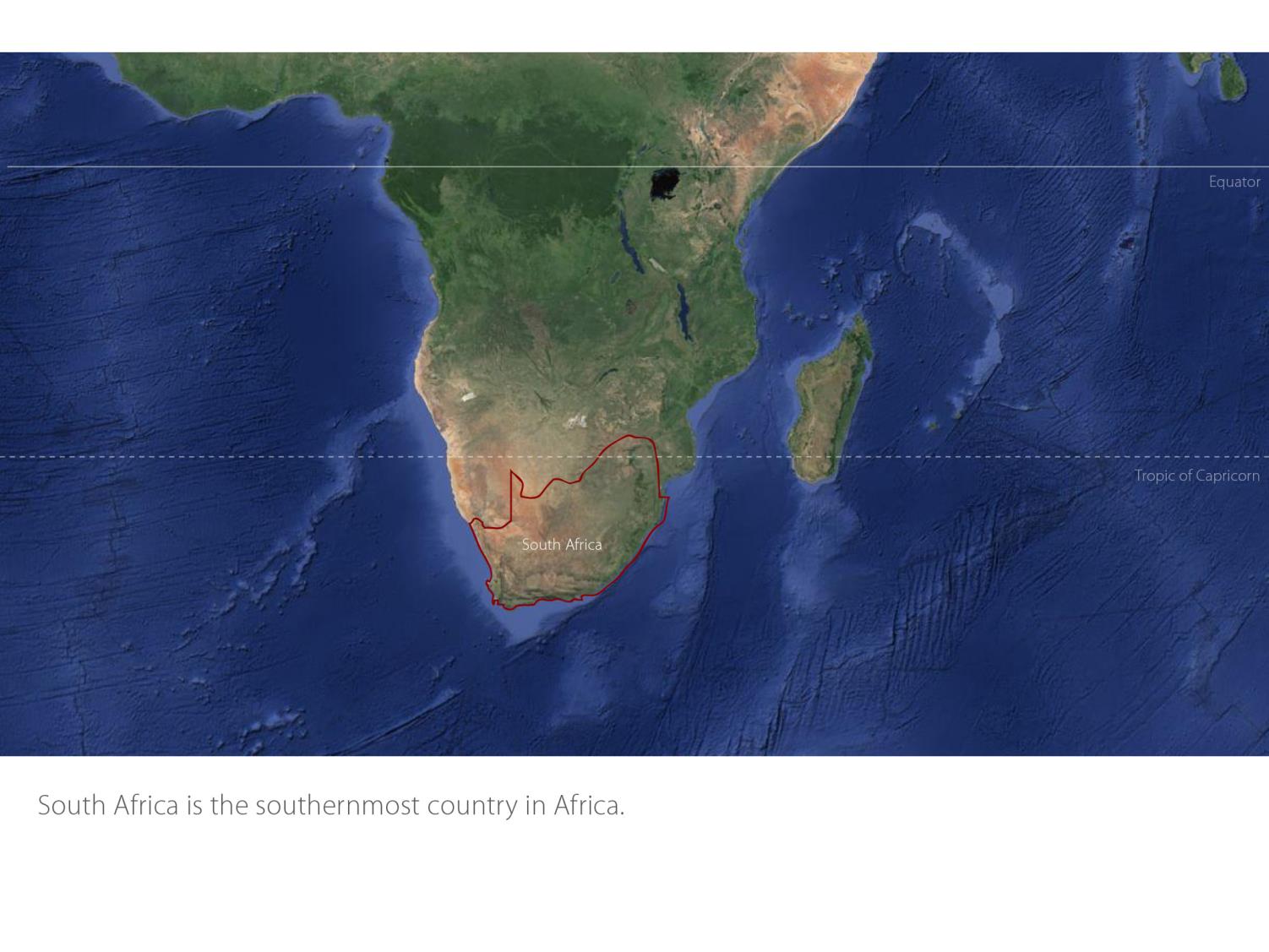 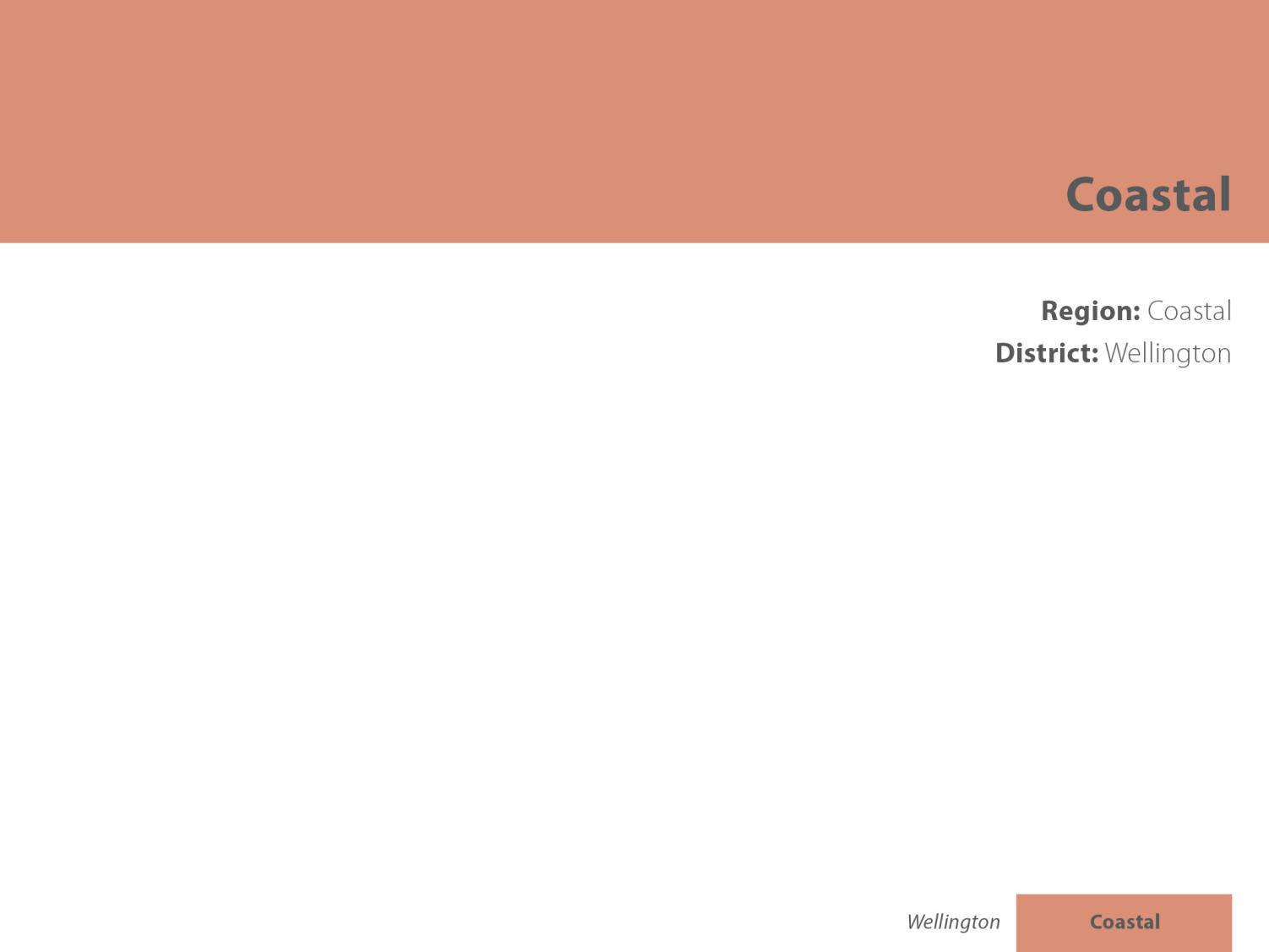 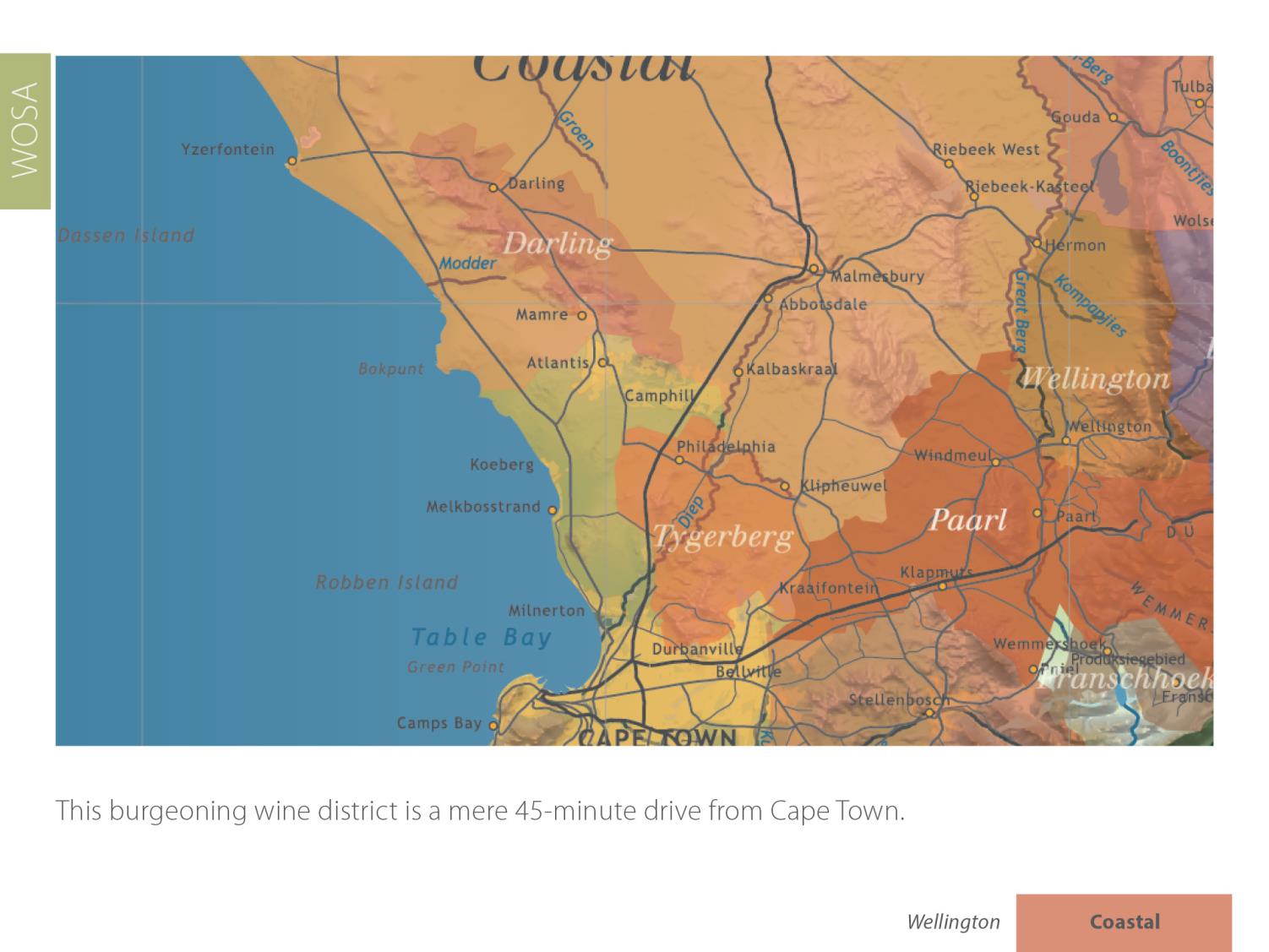 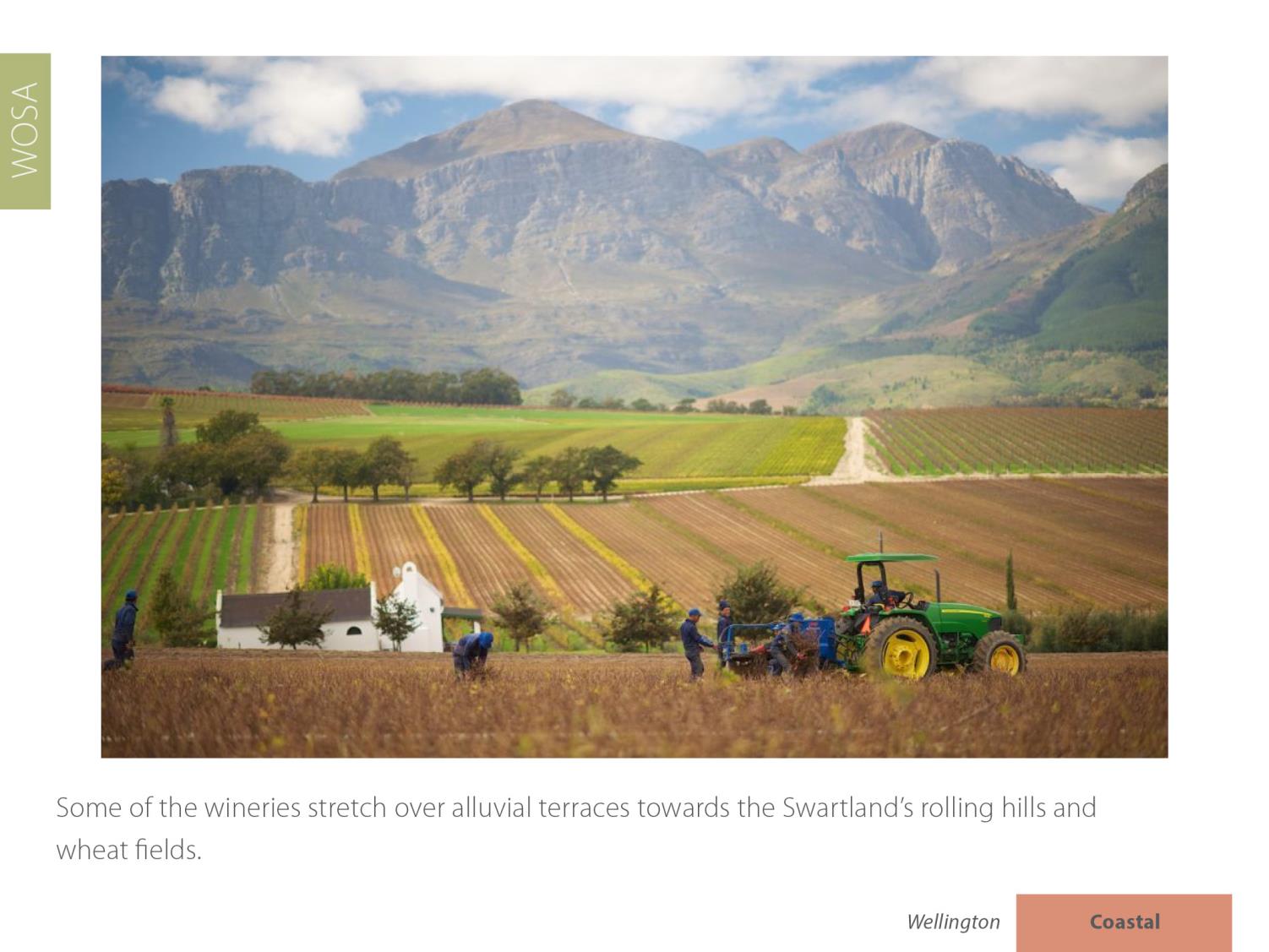 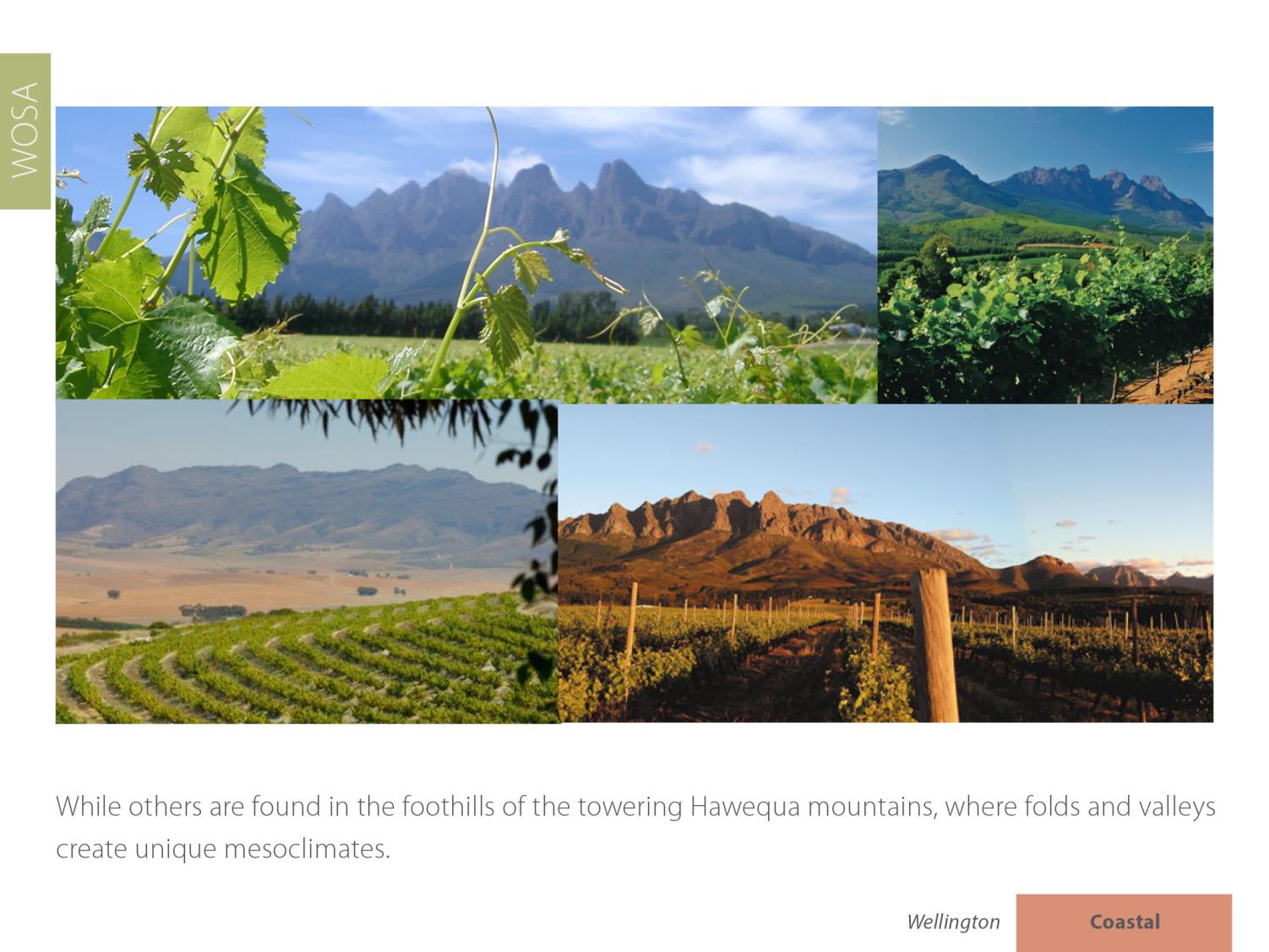 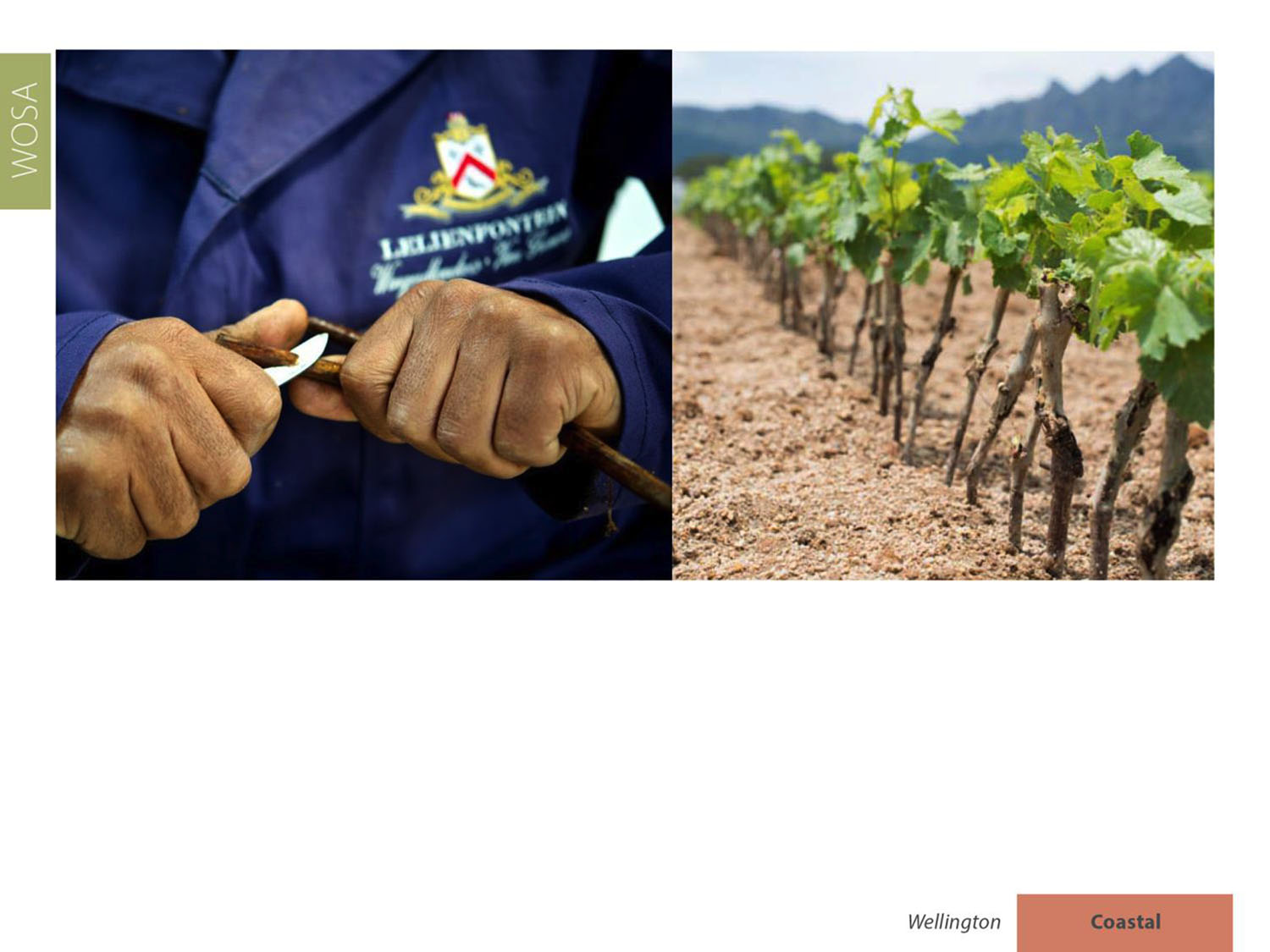 Wellington supplies 85% of the South African wine industry with cuttings
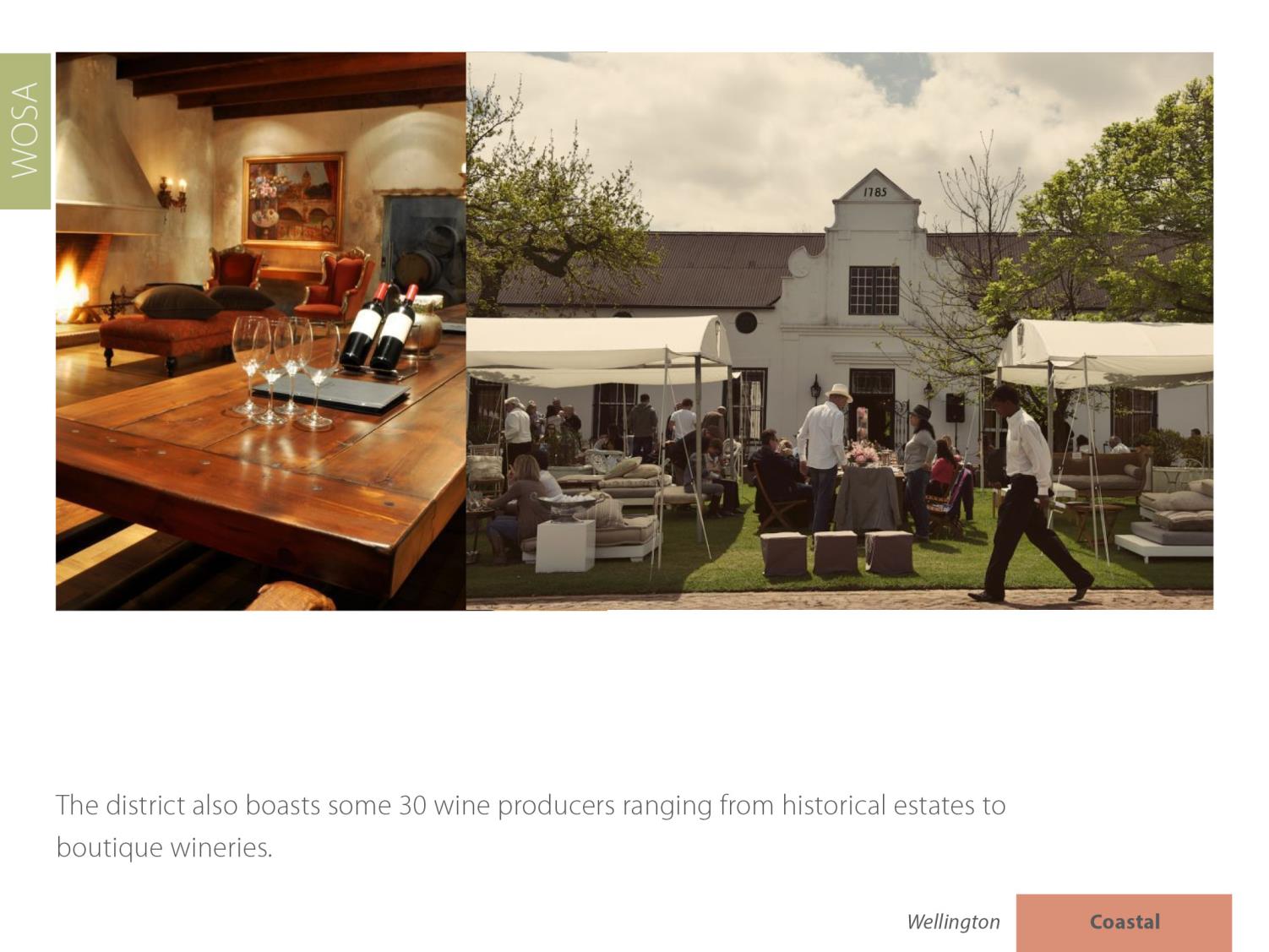 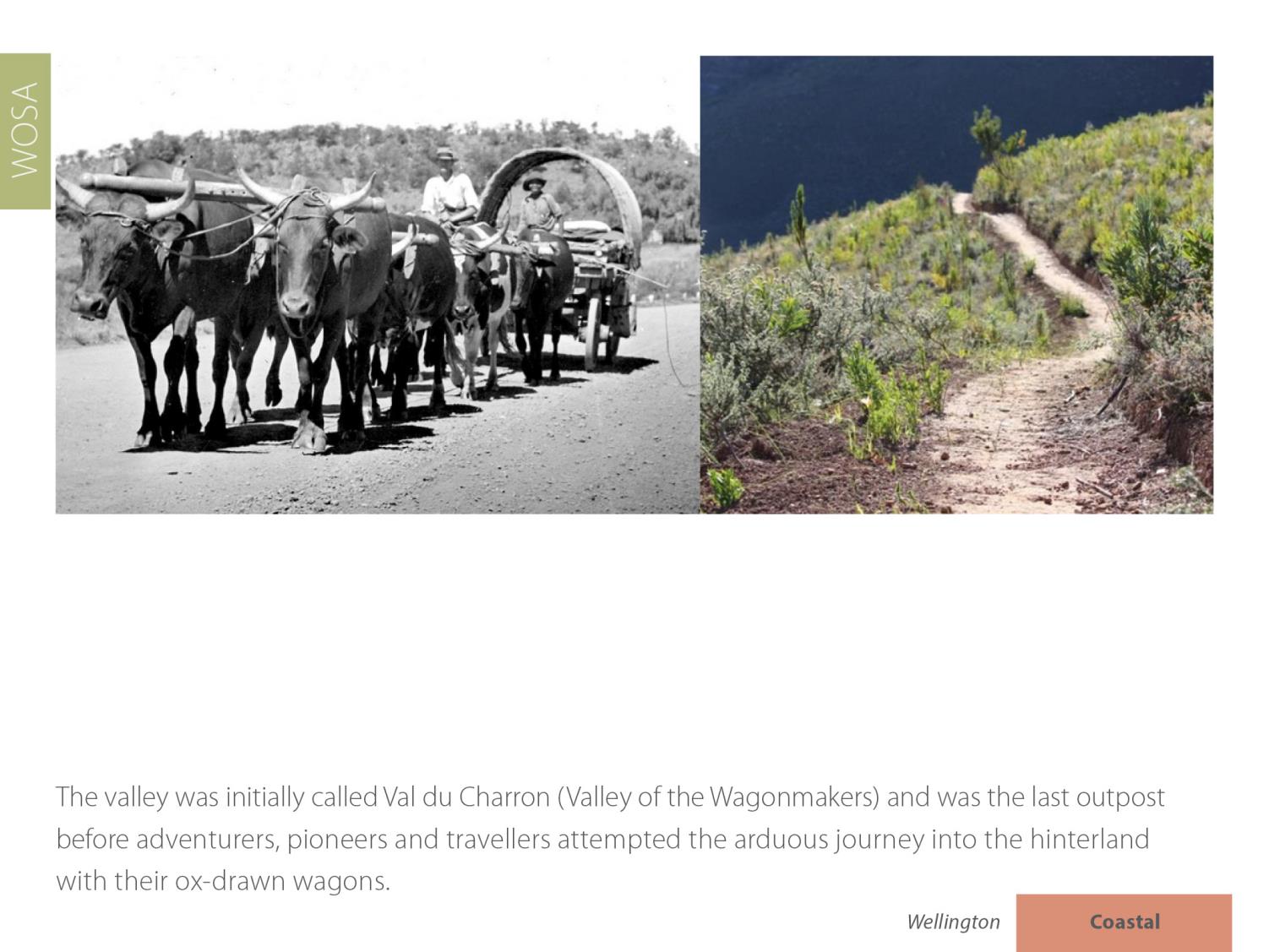 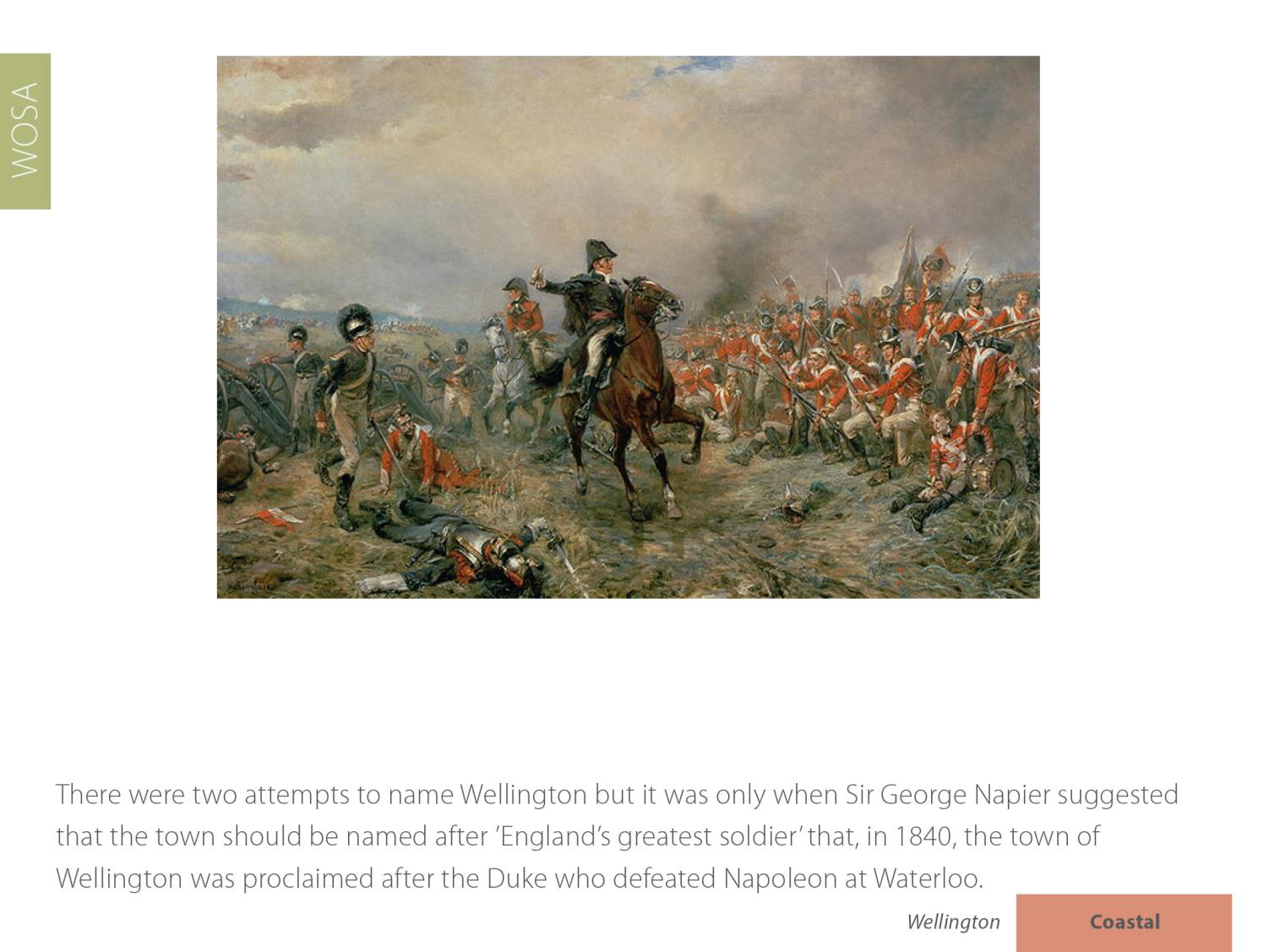 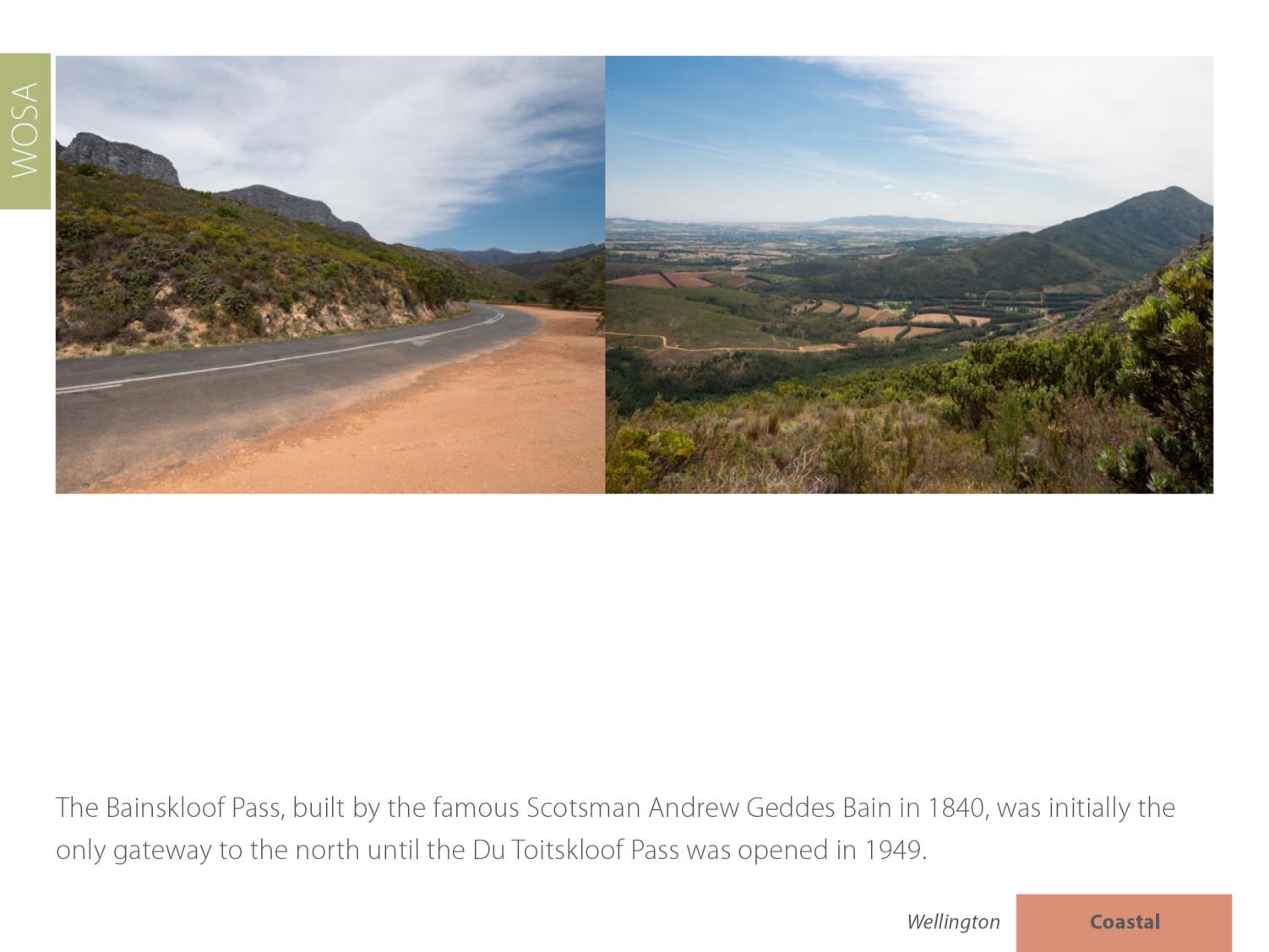 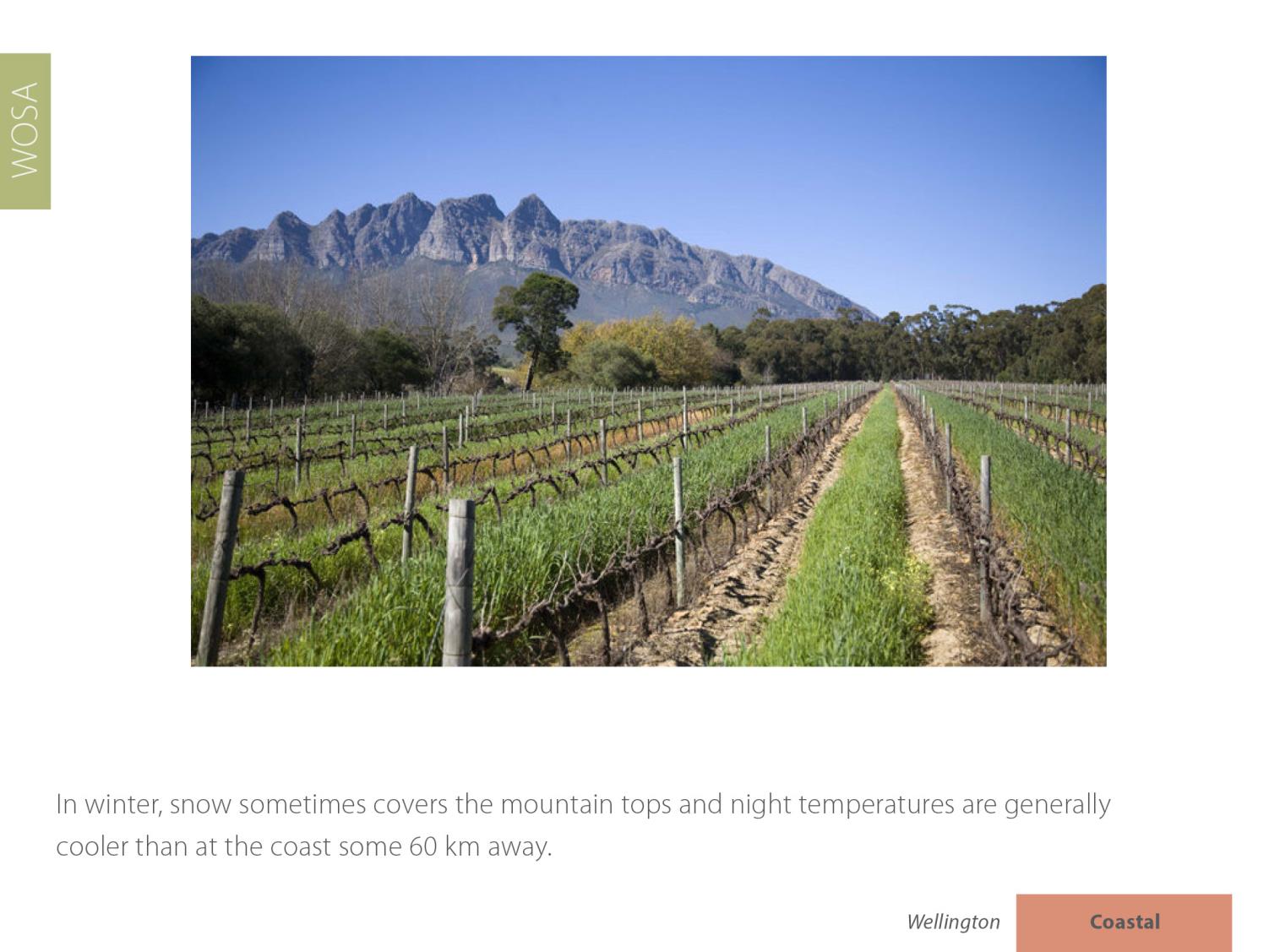 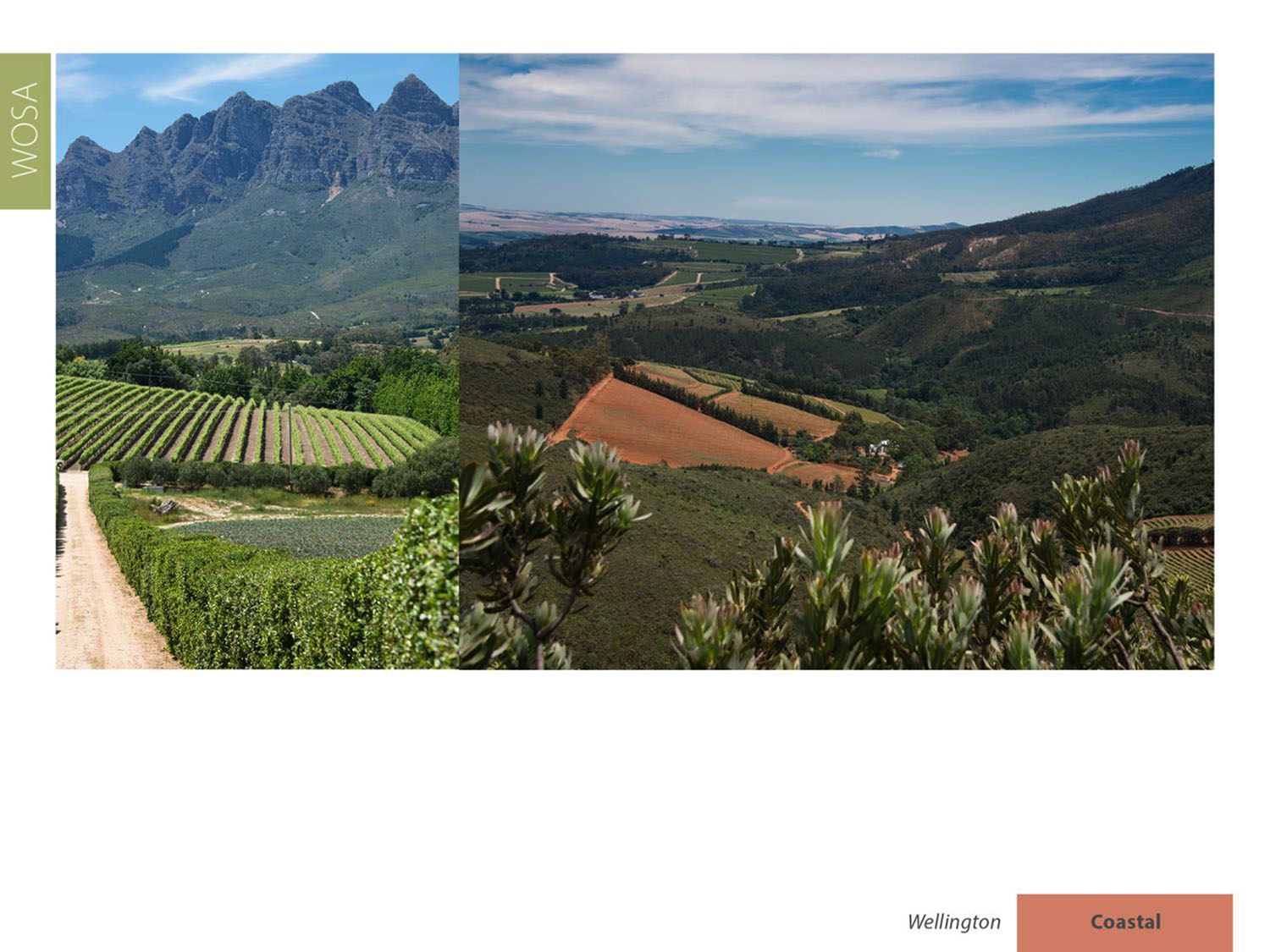 The average rainfall is 741 mm and the mean February temperature is 23.2⁰C (Abenrude Weather Station).
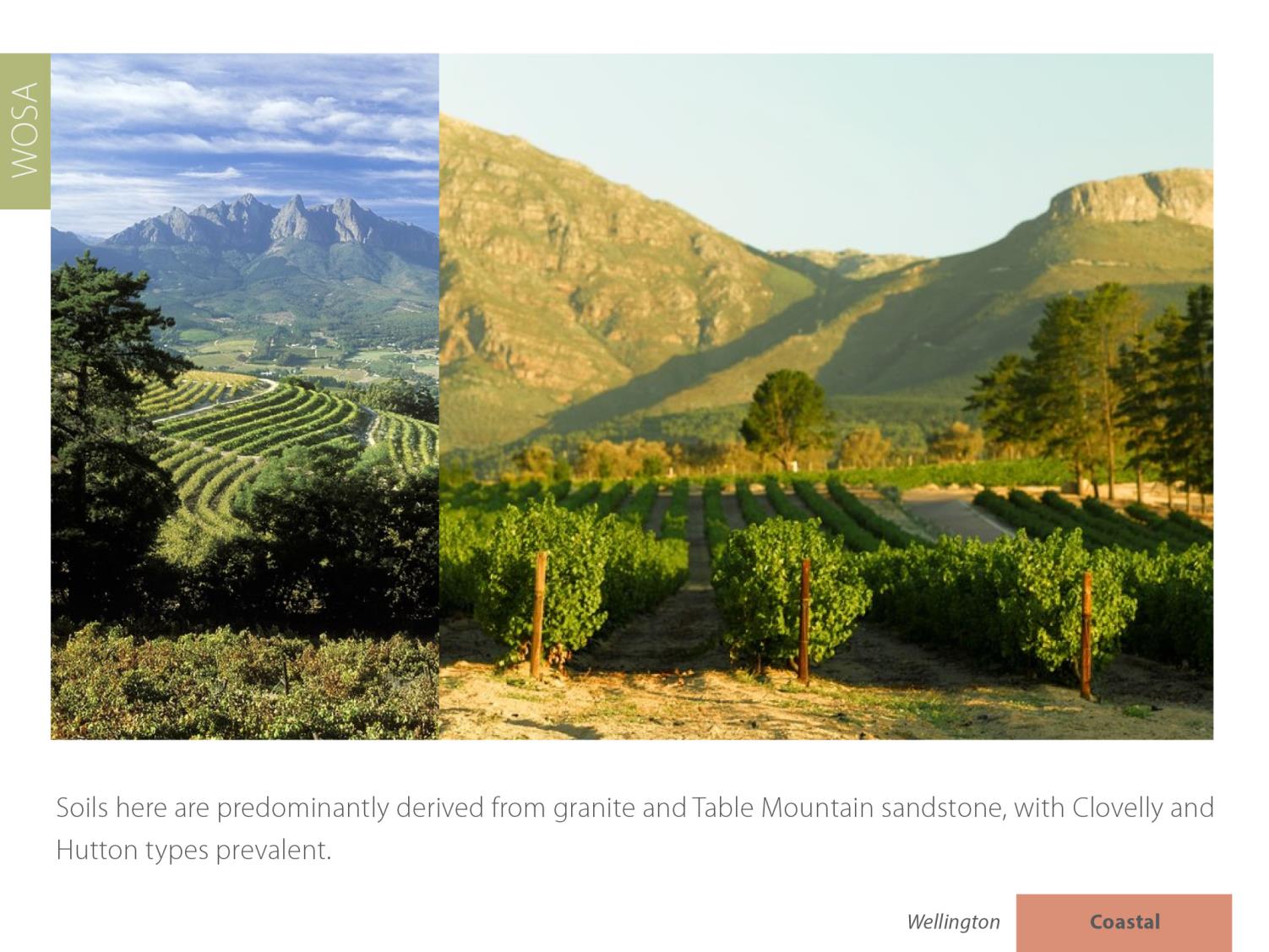 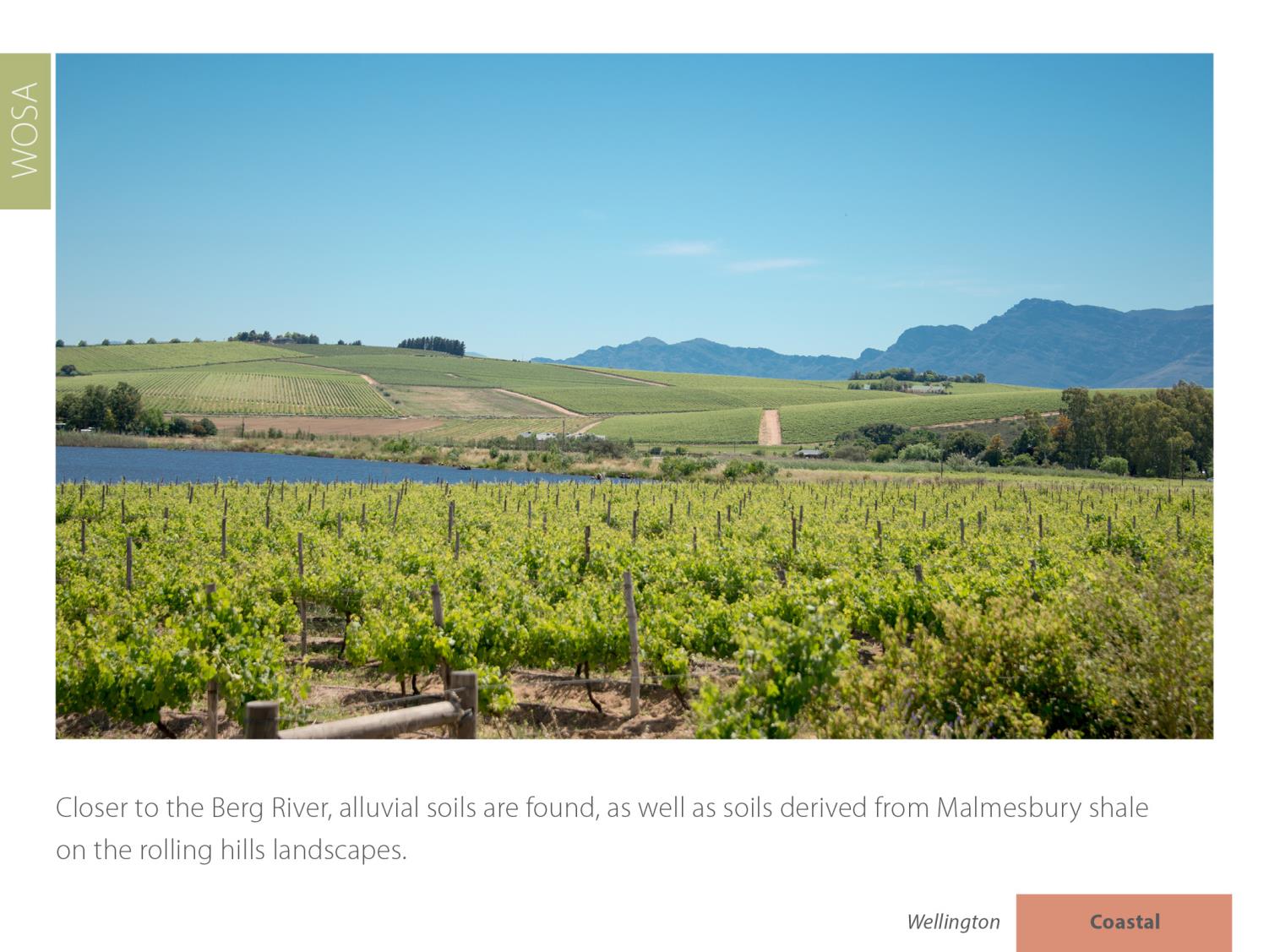 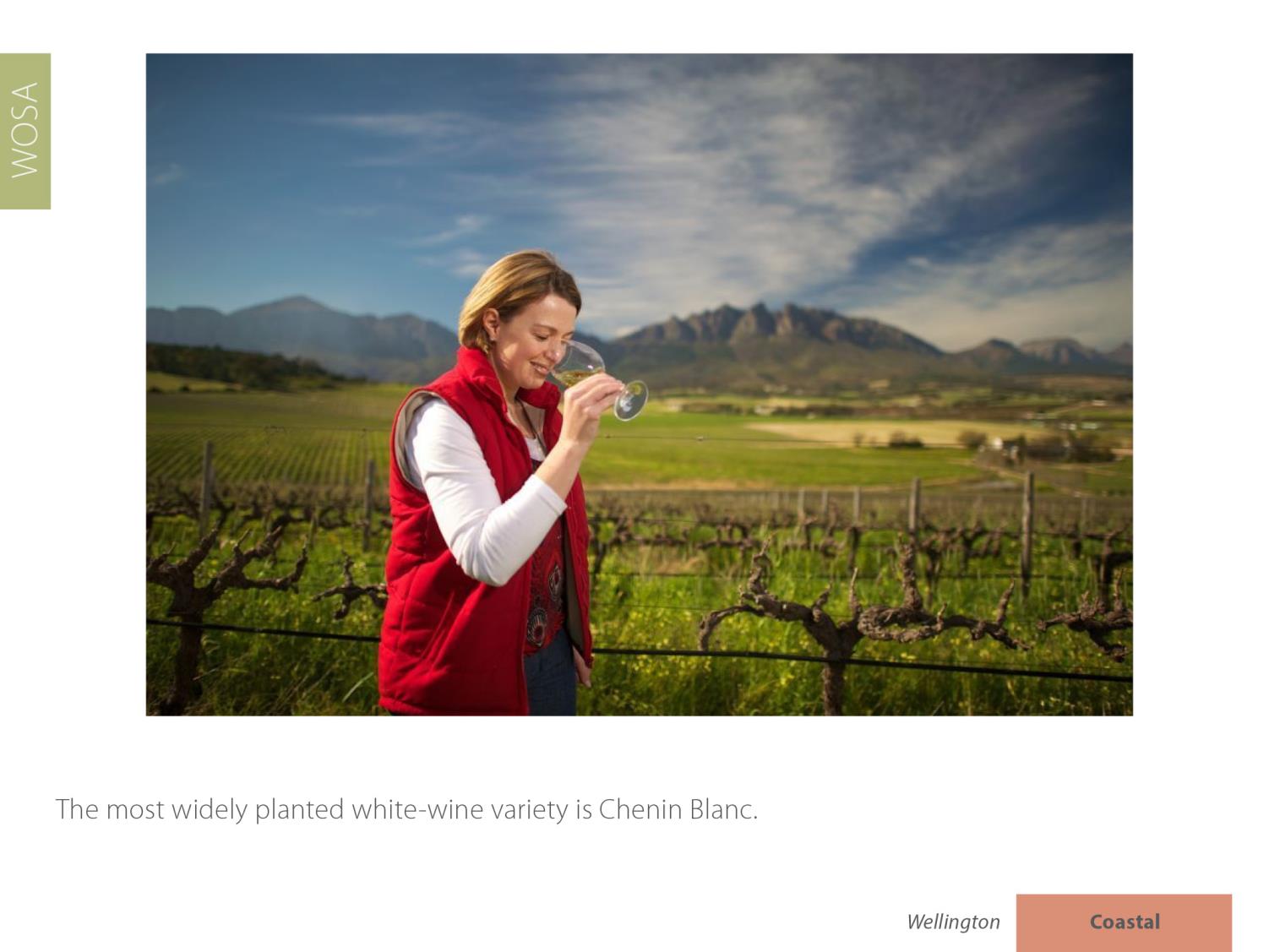 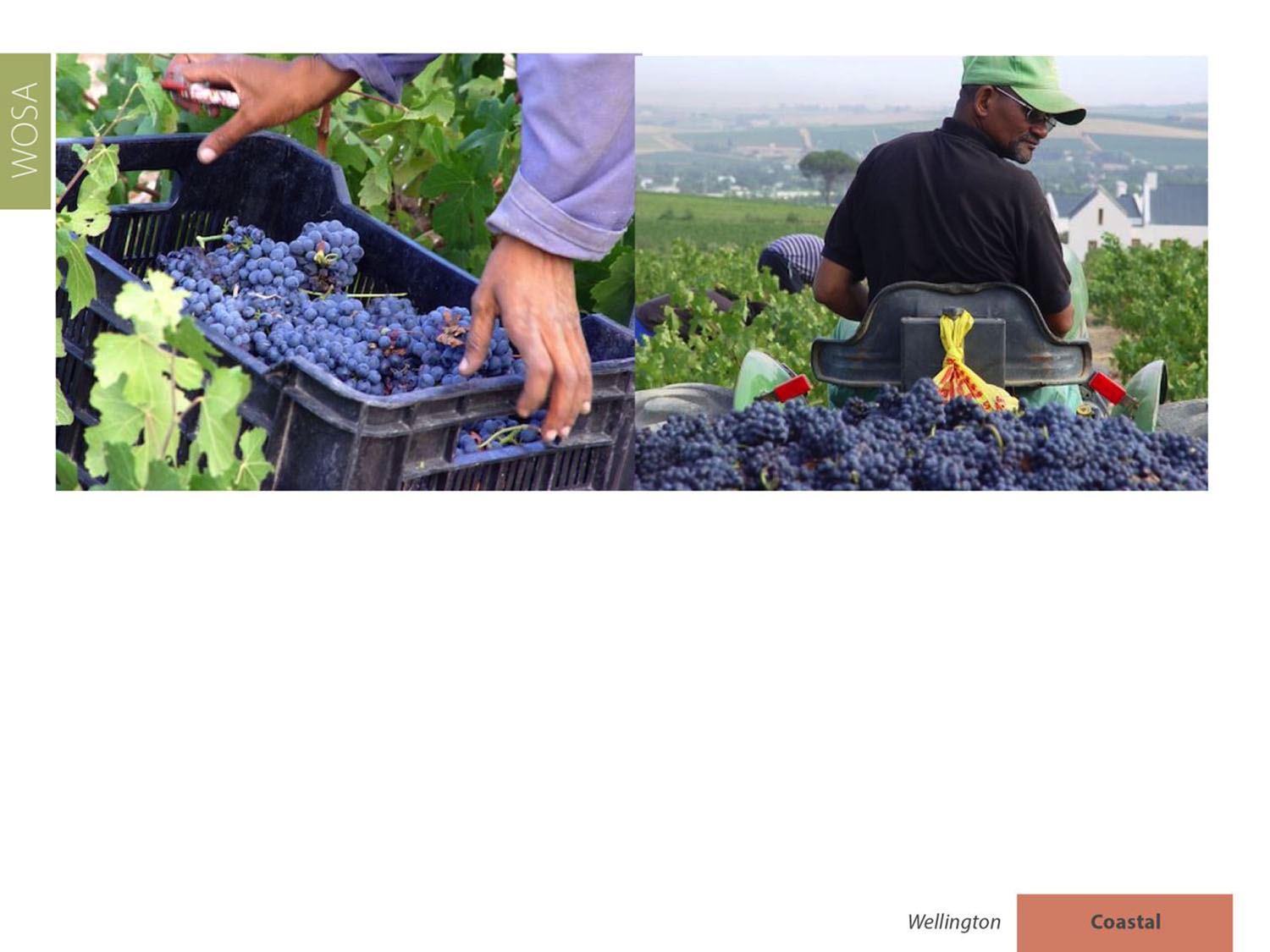 When it comes to red-wine varieties, Pinotage leads the way, followed by Shiraz.
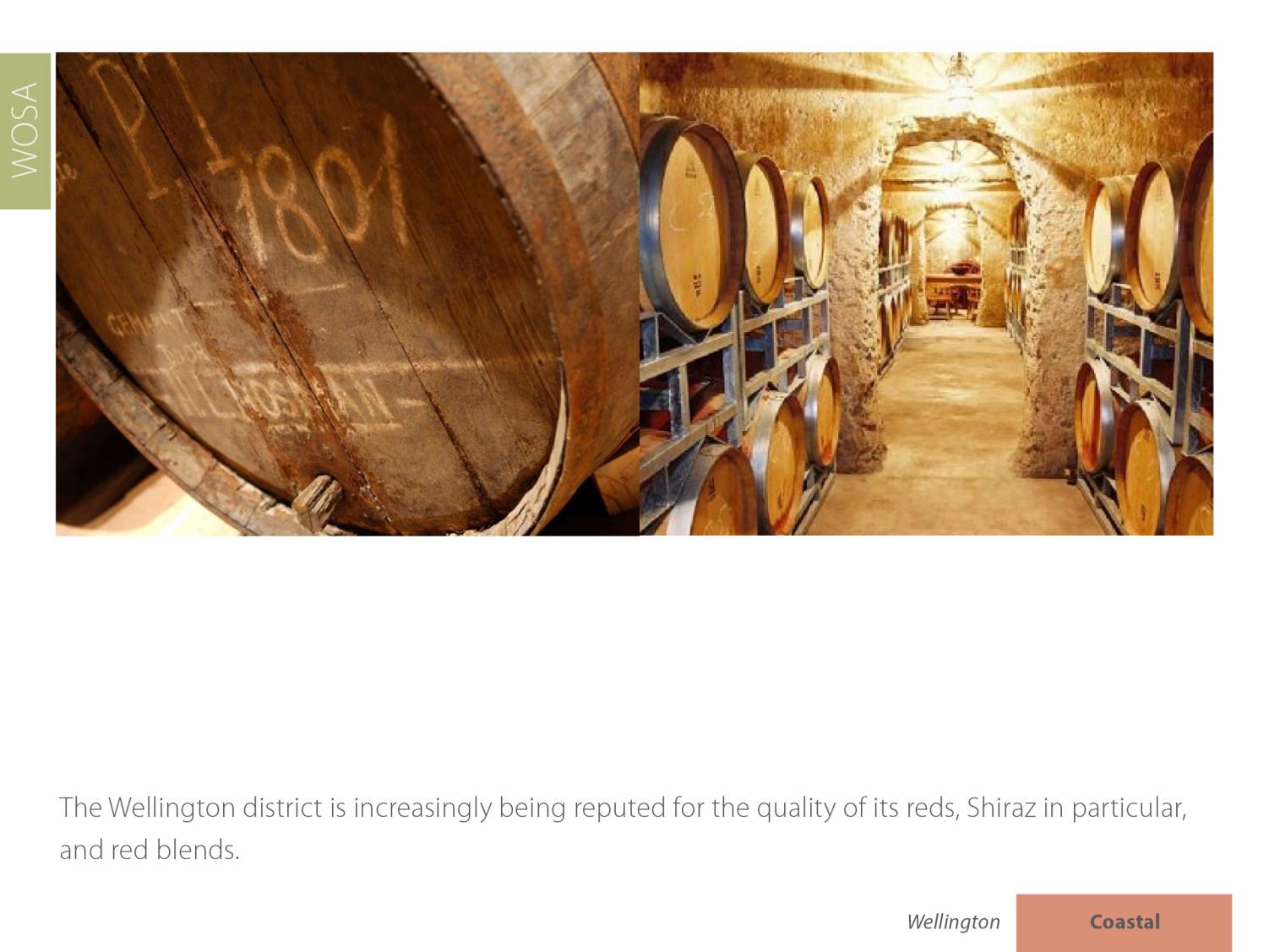 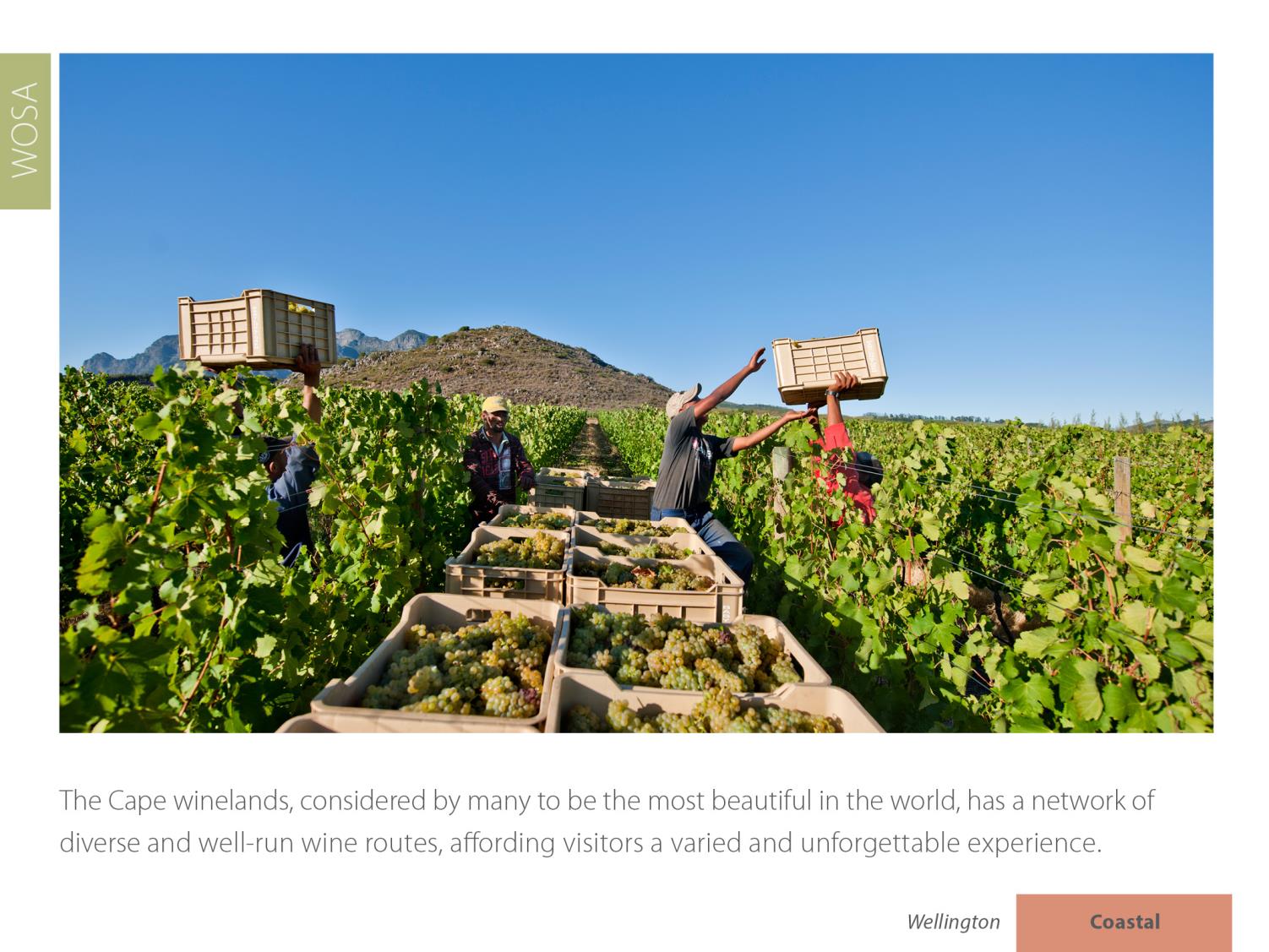 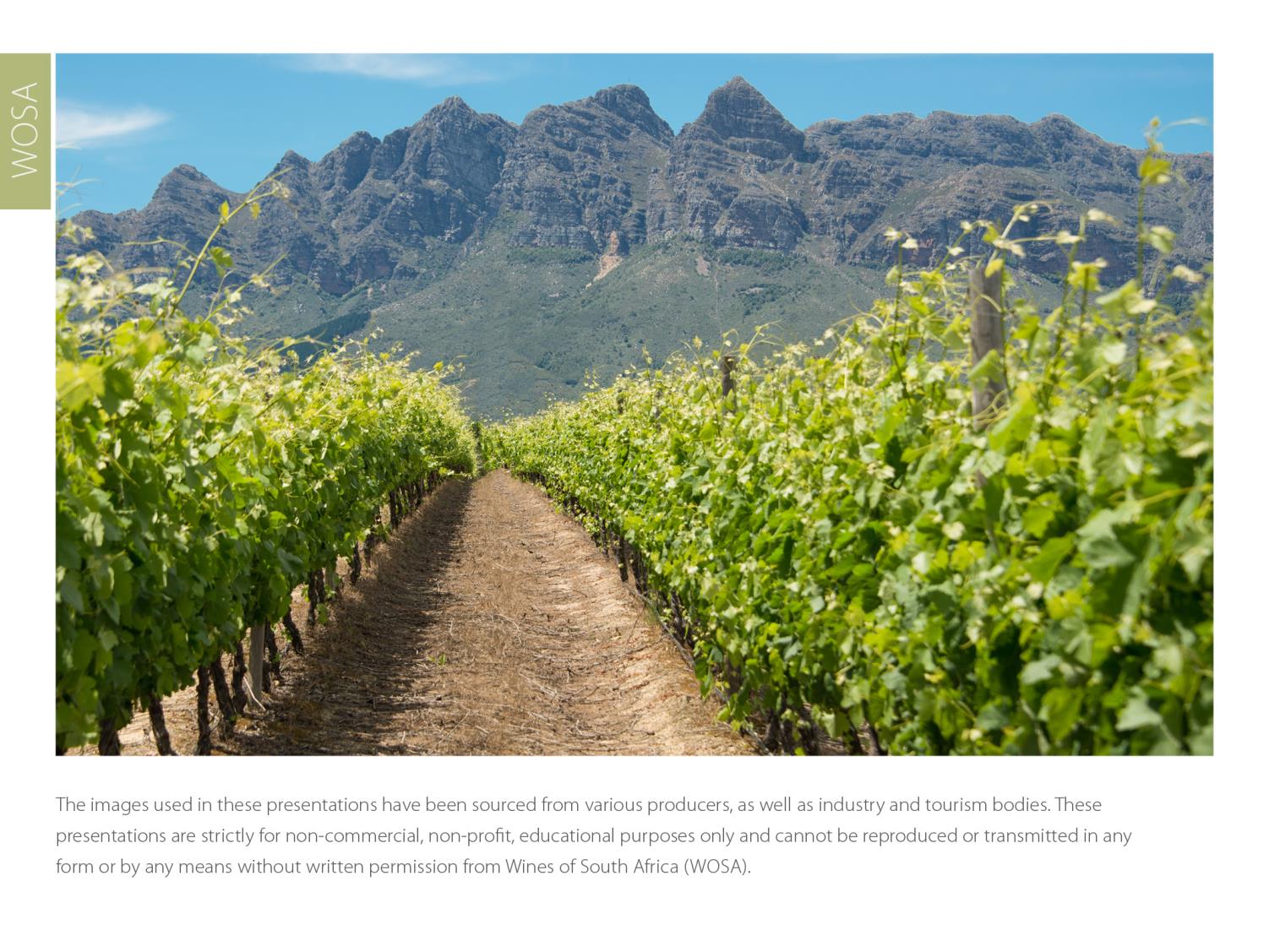 The images used in these presentations have been sourced from various producers, as well as industry and tourism bodies. These presentations are strictly for non-commercial, non-profit, educational purposes only and cannot be reproduced or transmitted in any form or by any means without written permission from Wines of South Africa (WOSA).
The Cape winelands, considered by many to be
the most beautiful in the world, has a network of
diverse and well-run wine routes, affording visitors
a varied and unforgettable experience.
The End
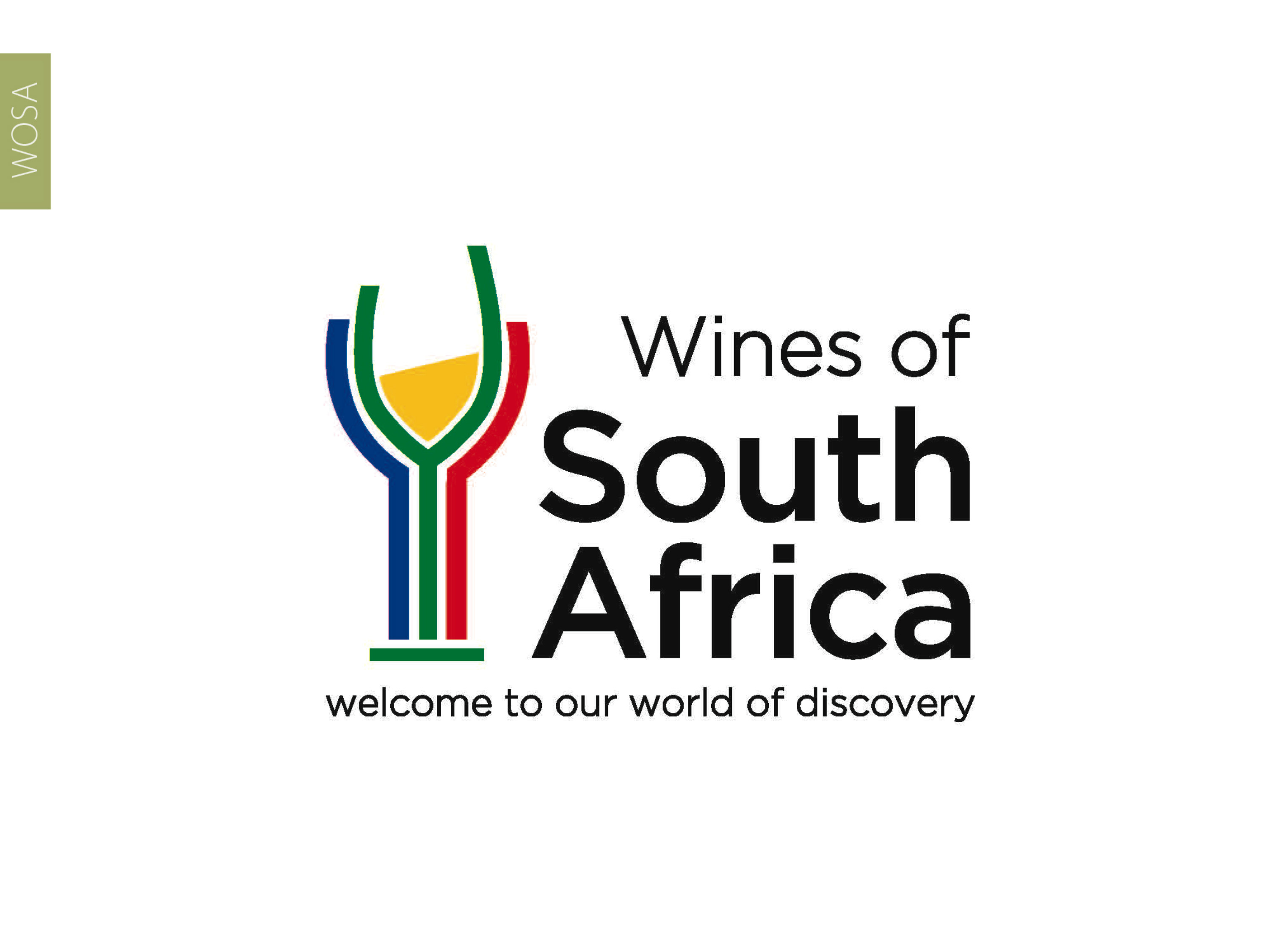 THE END